Technical Design Thinking II
Spring 2025
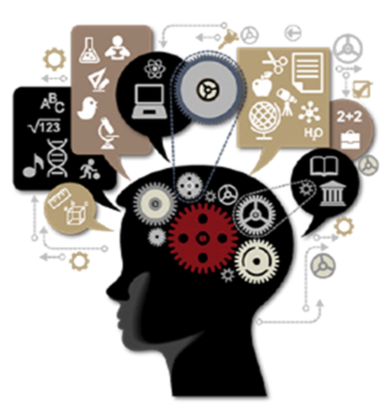 MATLAB 1 – Introduction, Sequential & Conditional
Dr. Bruce McFall
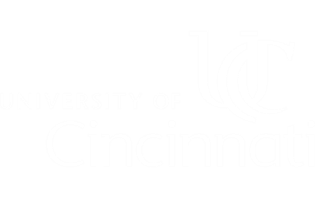 MATLAB
The MATLAB/Simulink Platform
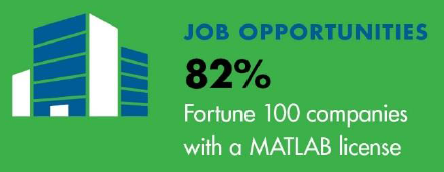 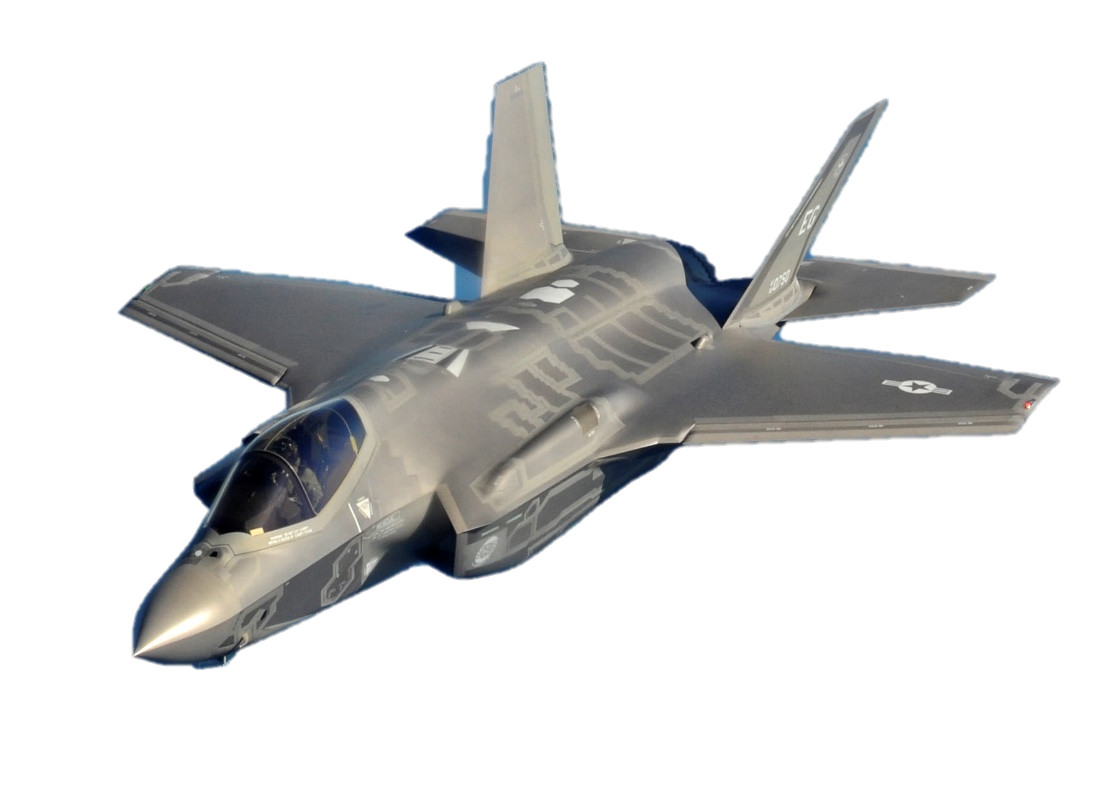 Aerospace:
  GE used MATLAB/Simulink for the Design/Modeling of the engine controls of the F-35 JSF

Automotive:
  Widely used in the industry

Defense:
   Used for simulations in many domains
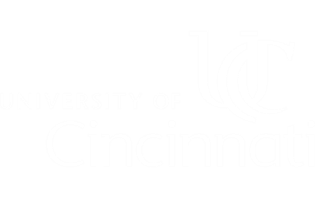 MATLAB
The MATLAB/Simulink Platform
The V & V Model for Certifiable Product Development
Validation is the process of checking whether the specification captures the customer's requirements, 

Verification is the process of checking that the software meets specifications
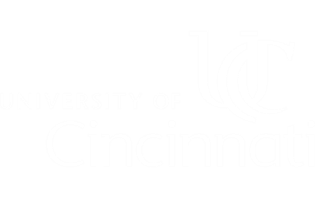 MATLAB
The V & V Model for Certifiable Product Development
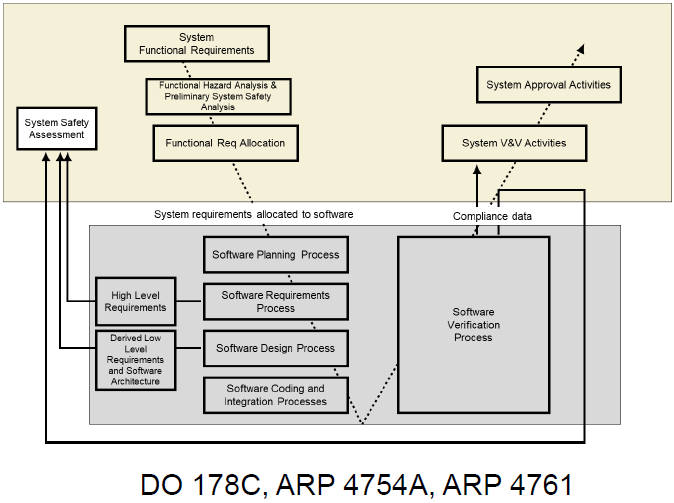 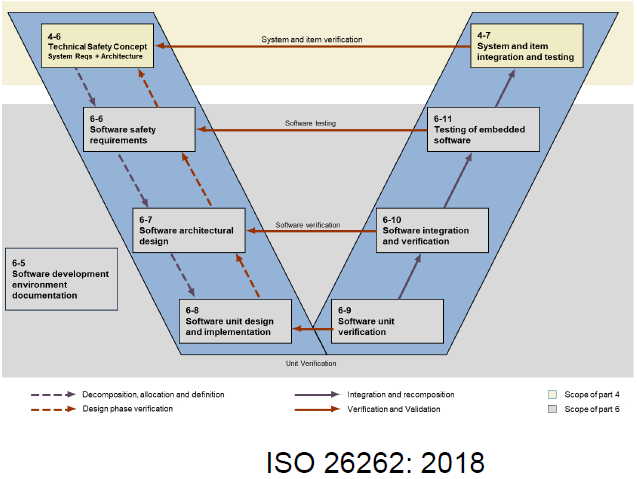 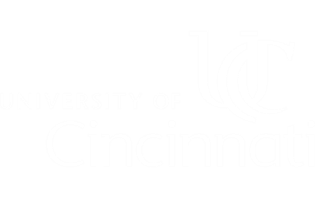 MATLAB
Reference Workflow for Certification – Static Code Verification
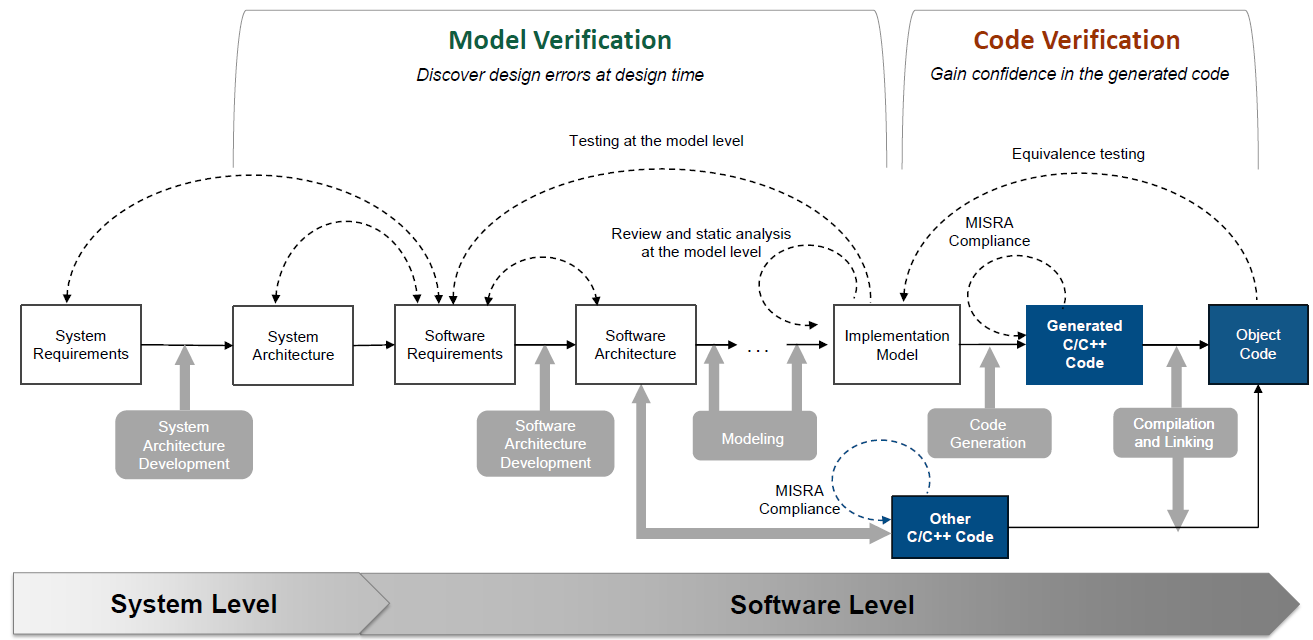 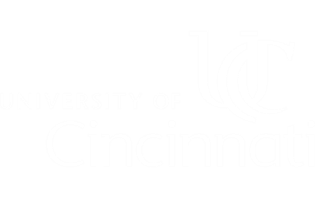 MATLAB
Automatic Generation of Documentation for Certification
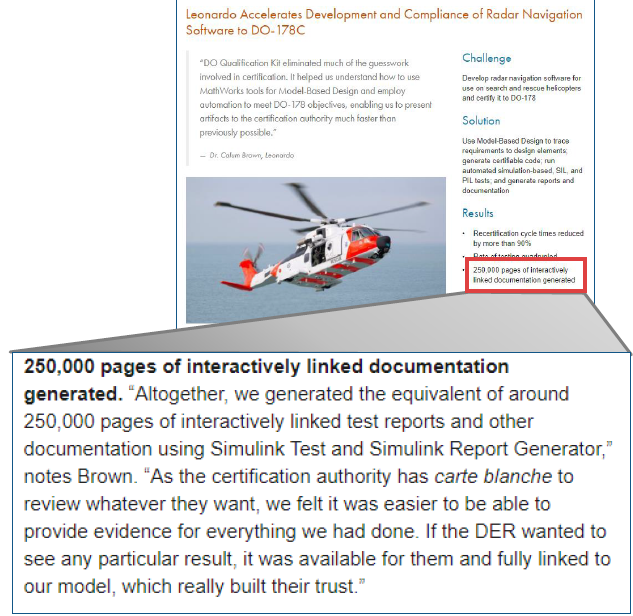 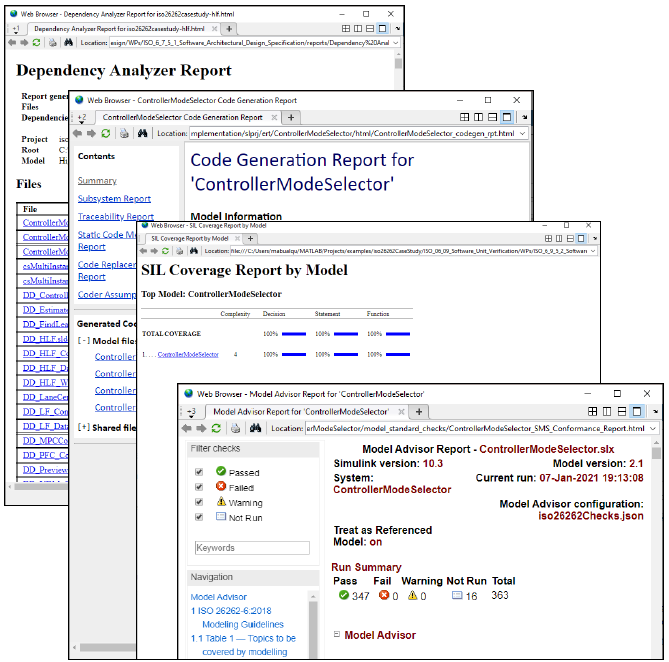 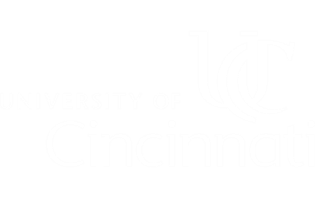 MATLAB
The MATLAB/Simulink/Simscape Multi-domain Ecosystem
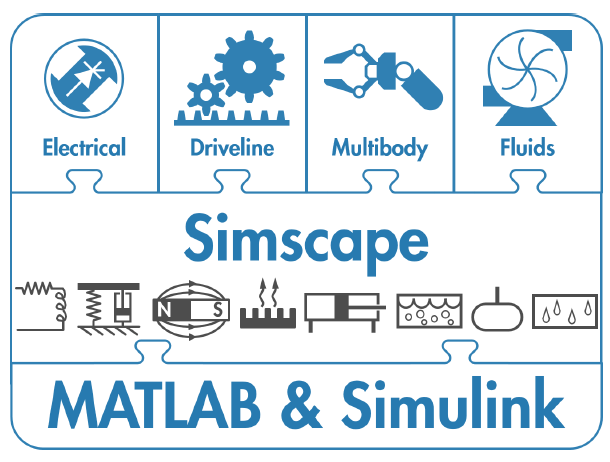 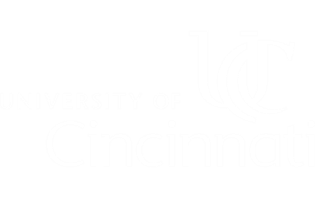 MATLAB
A MATLAB/Simulink/Simscape Example
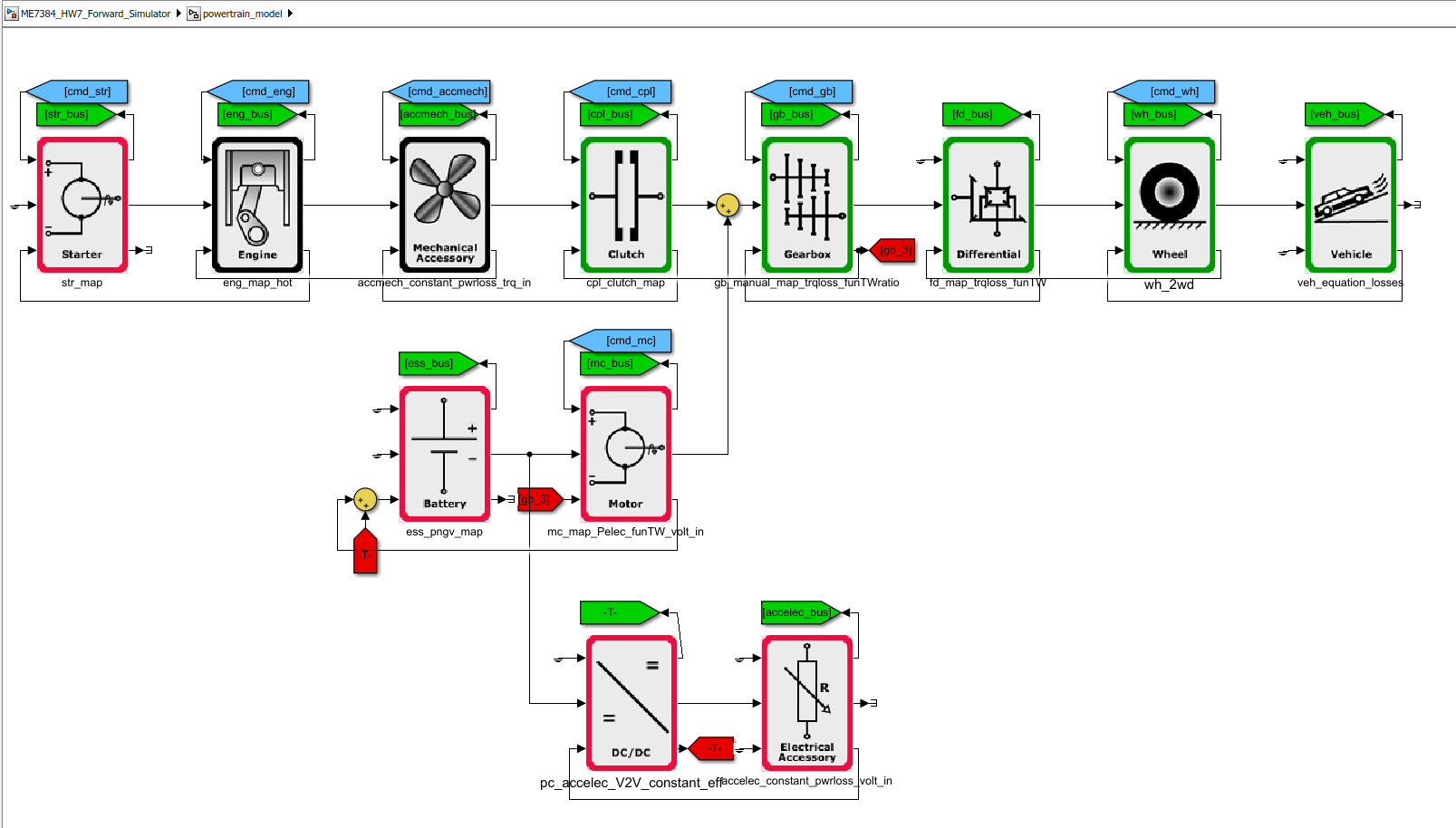 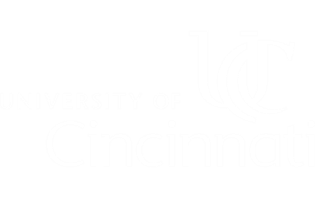 MATLAB Introduction
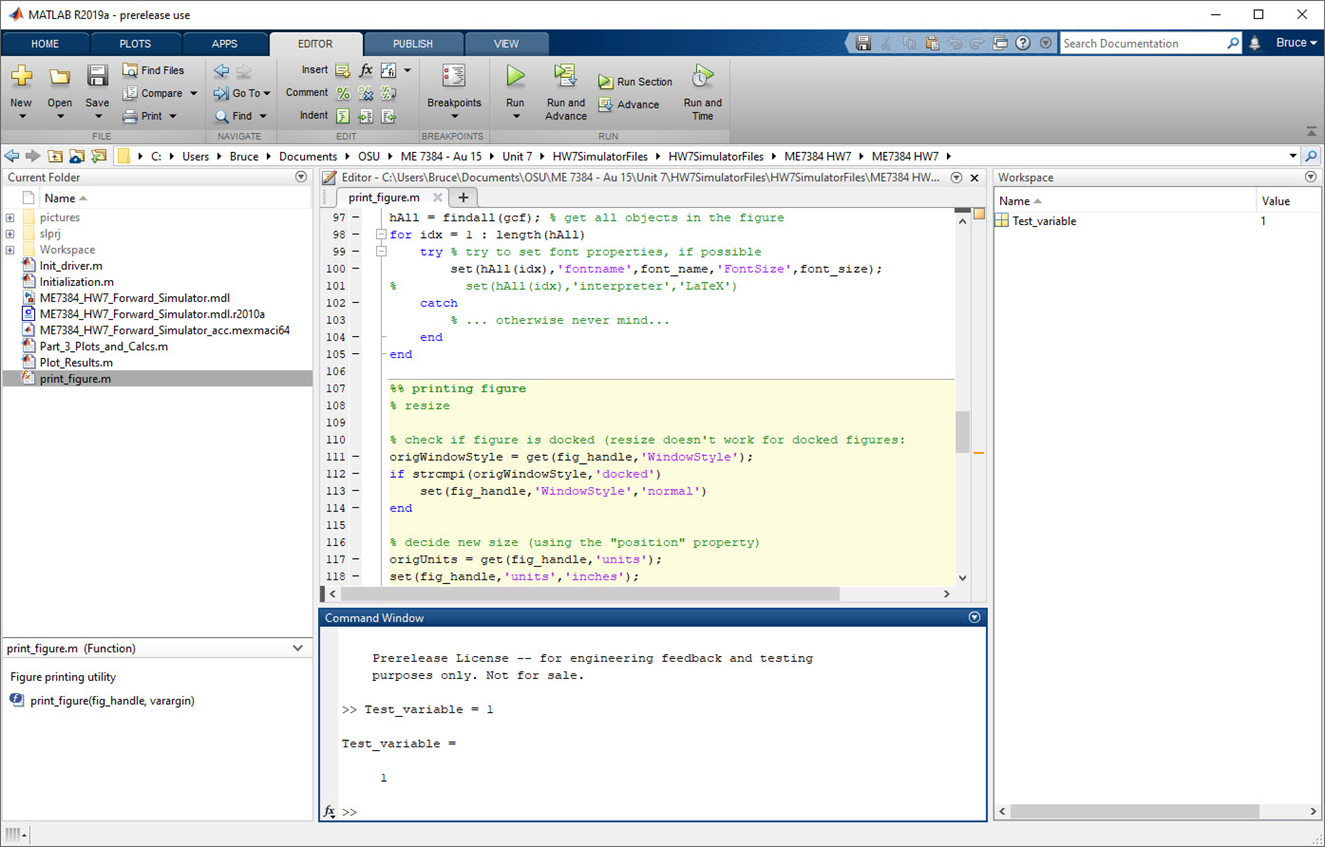 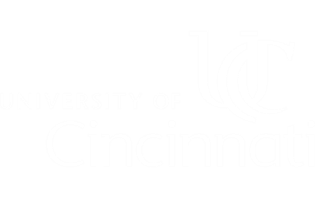